Predictive power of GARCH
Michal Wronka, CFA, CQF
Agenda
Data specifications used in the analysis

Stylized facts about volatility

GARCH model definition

GJR GARCH model definition

Models’ calibration

Testing the models

Note on convergence

Backtesting

Some remarks on total variance

Final conclusions

Q & A
Predictive power of GARCH
01
Data specifications
Predictive power…
Data specifications used in analysis (1)
We are back in the world of swaps and swaptions.

A vanilla interest rate swap is an Over-the-Counter instrument in which two counterparties exchange a set of payments at a fixed rate of interest for a set of payments at floating rates

Usually when dealing with interest rate swap we are interested in a fixed rate that makes both legs balance out i.e. NPV of swap equals to zero

Pricing of a swap is model independent and it only takes a yield curve(s) to value it.
Predictive power…
Data specifications used in analysis (2)
Predictive power…
Data specifications used in analysis (3)
Swaption is an option on a swap, giving its holder (buyer) a right to enter into a swap at a predetermined strike (fixed rate of a swap), at predetermined time (expiry of a swaption)

We use Black 76 model to price swaptions, which is equivalent to Black-Scholes model in Fixed Income area.

We perceive swaptions as option allowing to enter into a swap in a specific time frame e.g. 1Y x 5Y swaption is an option on a swap expiring in one year and allowing to enter into a swap that matures in 5 years from the start
Predictive power…
Data specifications used in analysis (4)
We will be dealing with historical data pertaining to At-the-Money Forward Swaps starting in 1Y and maturting in 5Y, and the same applies to swaptions and in particular to their implied volatilities 

So our time series of underlying instruments are 1x5 forward swap fair rates and corresponding volatilities implied out of swaption prices

Swap data starts in 2007 and ends in 2023, runs through different collateralization regimes, i.e. LIBOR, OIS and SOFR
Predictive power of GARCH
02
Stylized facts about volatility
Predictive power…
Stylized facts about volatility (1)
Volatility in financial markets varies over time

Volatility exhibits high autocorrelation and this autocorrelation decays very slowly

There is a mean reversion present, i.e. volatility itself is stationary

There appear profound volatility clusters with sudden volatility shifts

Negative return/volatility correlation supports the leverage effect and can generate unconditional skewness
Predictive power…
Stylized facts about volatility (2)
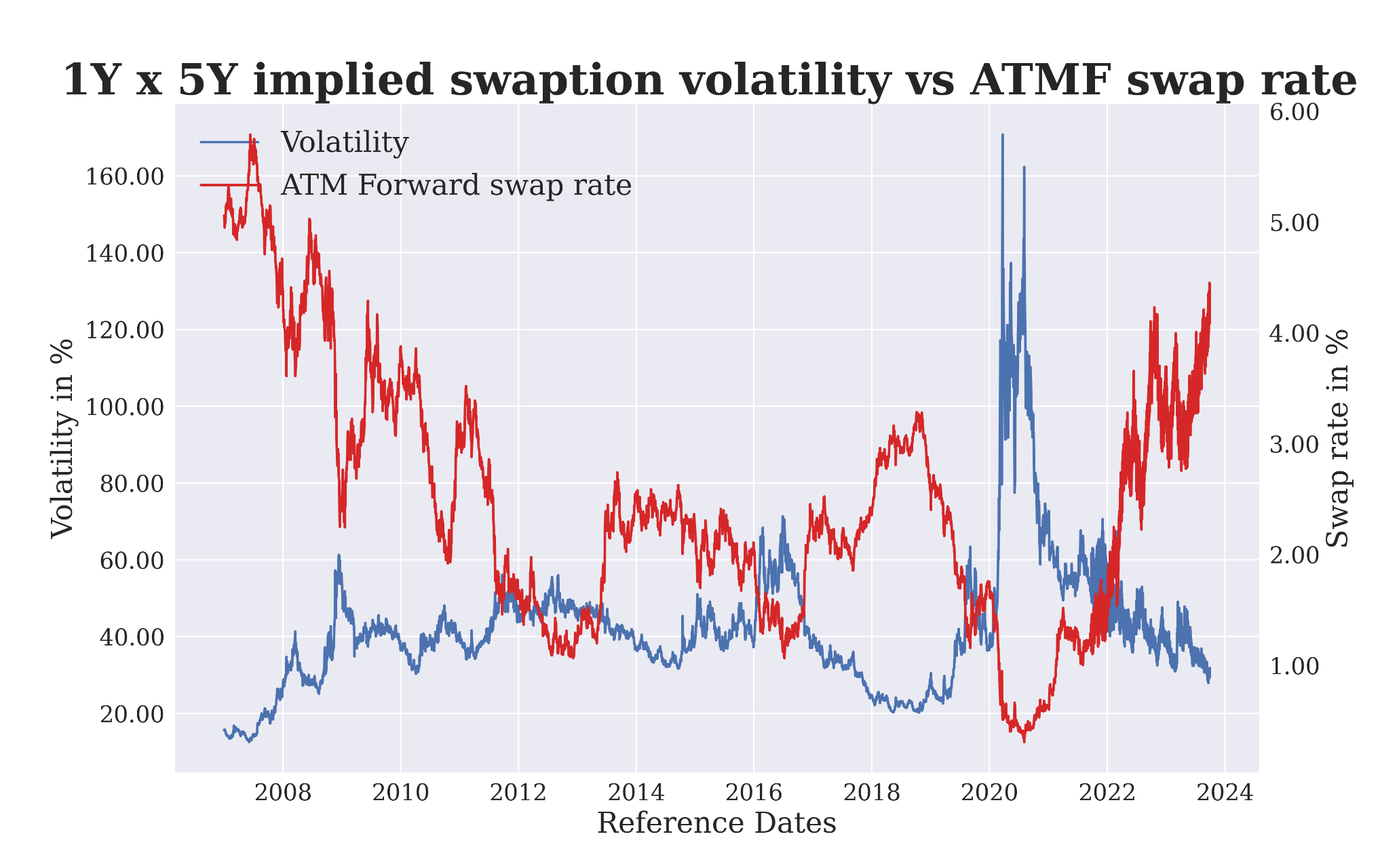 Negative correlation between ATMF swap rates and implied European swaption volatilities is apparent

We can easily indetify major drivers of the move such as Lehmann’s collapse, financial crisis, quantitative easing, Brexit, Covid and post-pandemic inflation
Predictive power…
Stylized facts about volatility (3)
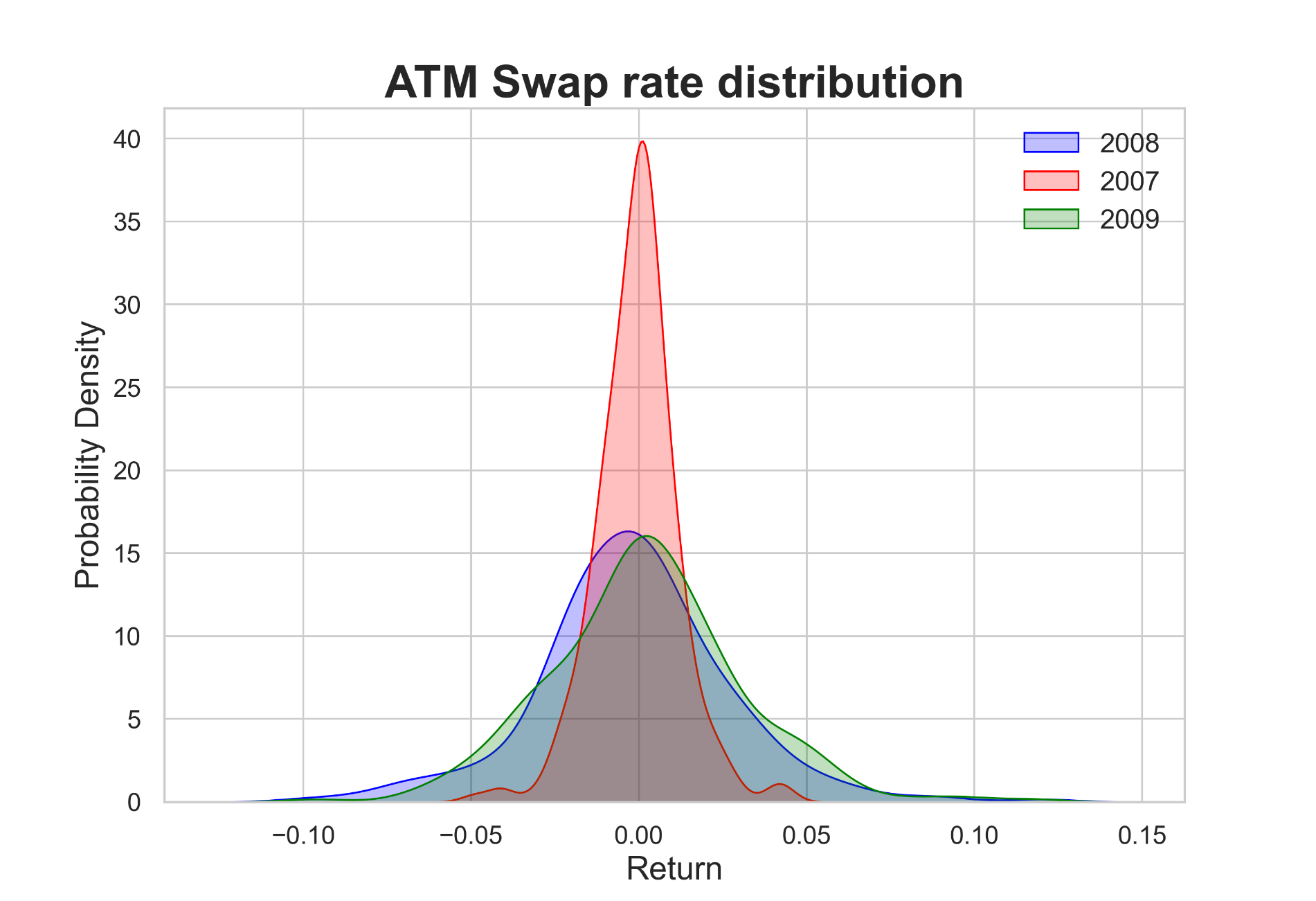 Different shape of distributions imply changing volatility in time
Predictive power…
Stylized facts about volatility (4)
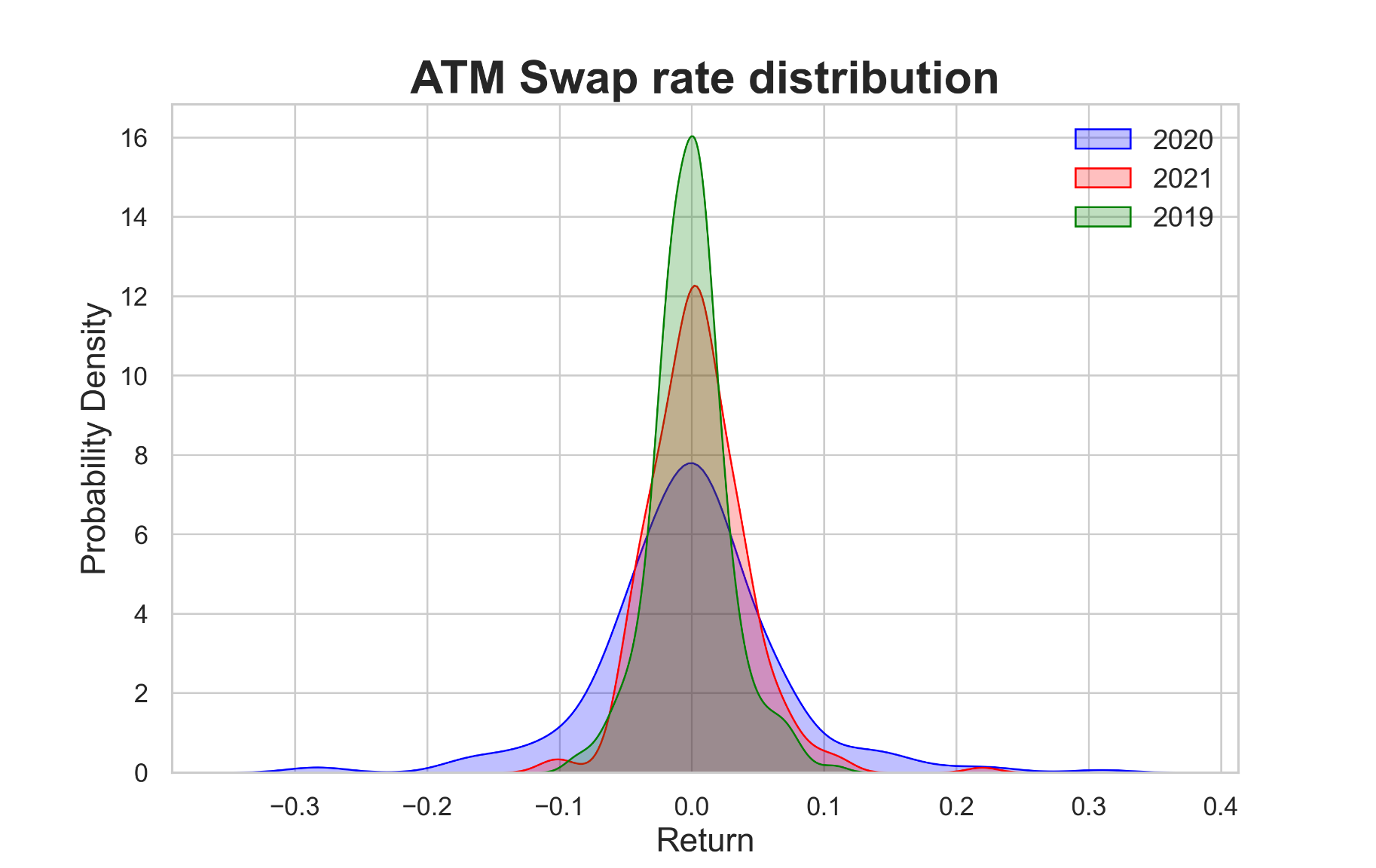 Different shape of distributions imply changing volatility
Predictive power…
Stylized facts about volatility (5)
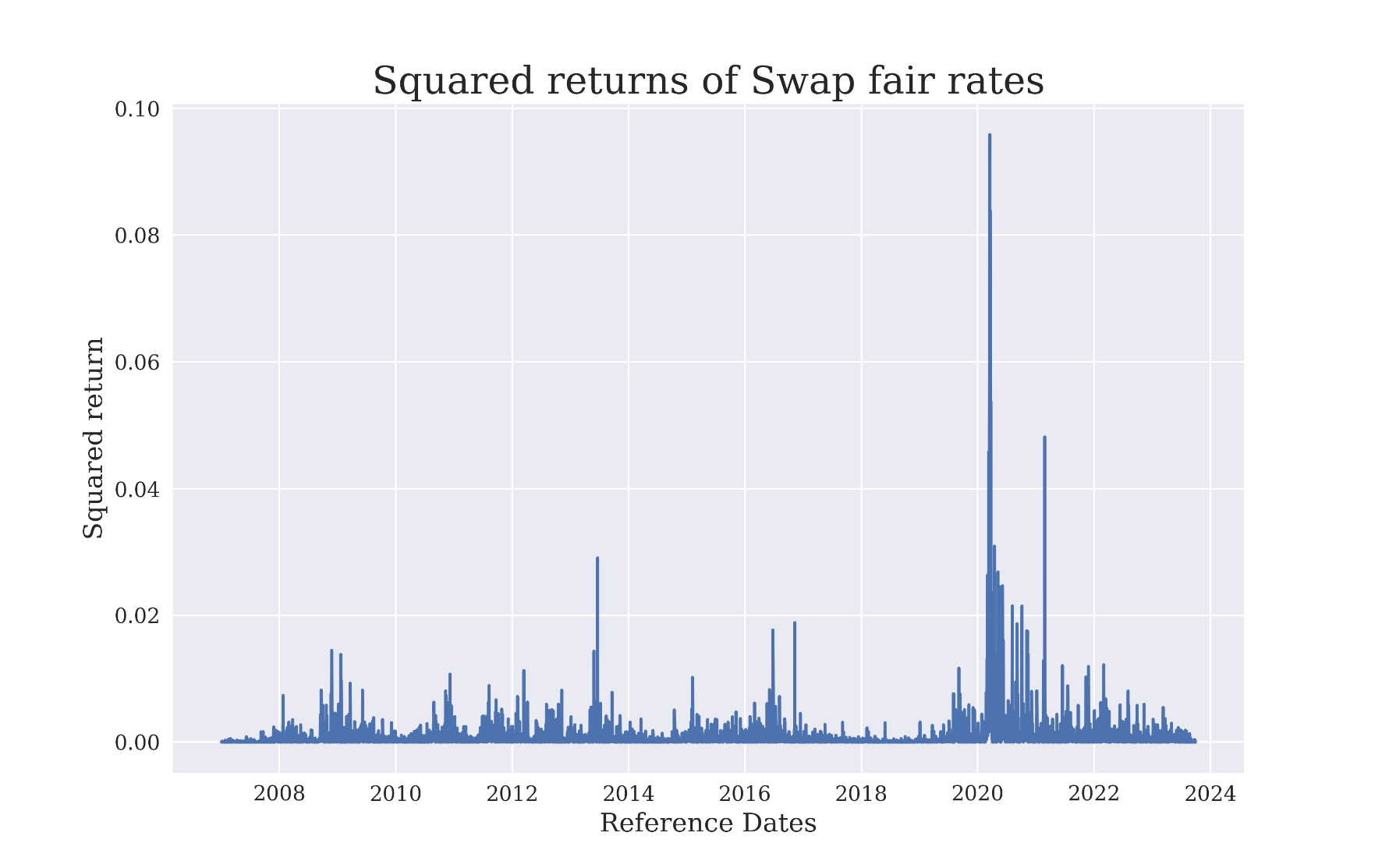 Volatility clustering – a volatile period tends to be followed by another volatile period

Intuition says that markets need time to digest big news, hence volatility persists

Statistically, time varying conditional variance implies that big volatility today may lead to big volatility tommorrow
Predictive power of GARCH
03
GARCH model specifications
Predictive power …
GARCH model specifications (1)
Predictive power …
GARCH model specifications (2)
Predictive power …
GARCH model specifications (3)
Predictive power …
GARCH model specifications (4)
Predictive power …
GARCH model specifications (5)
Predictive power of GARCH
04
GJR GARCH model specification
Predictive power …
GJR GARCH model specifications (1)
Predictive power …
GJR GARCH model specifications (2)
Predictive power …
GJR GARCH model specifications (3)
Predictive power of GARCH
05
Calibration
Predictive power …
Calibration (1) - Specifaction
Predictive power …
Calibration (2) - Specifaction
Predictive power …
Calibration (3) - Results
GARCH (With Matlab):
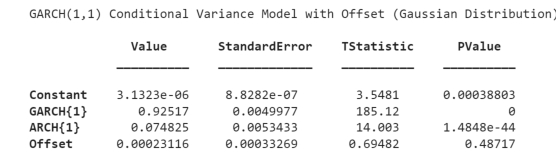 Predictive power …
Calibration (4) - Results
GJR -GARCH (With Matlab):
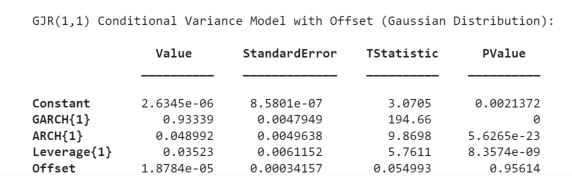 Predictive power of GARCH
06
Testing the models
Predictive power …
Testing the model (1)
In the first place we want to test whether there is a GARCH effect. So we are testing a series of ATMF swap rates for a swap that starts in 1Y and matures in 5Y

We plot ACF (Autocorrelation Function ) and PACF (Partial Autocorrelation Function) of squared residuals

Finally we perform Engel ARCH test, with null hypothesis stating that there is no heteroscedasticity effect in data

Using Matlab the following results were achieved:
Predictive power …
Testing the model (2)
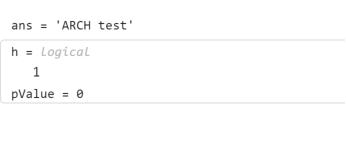 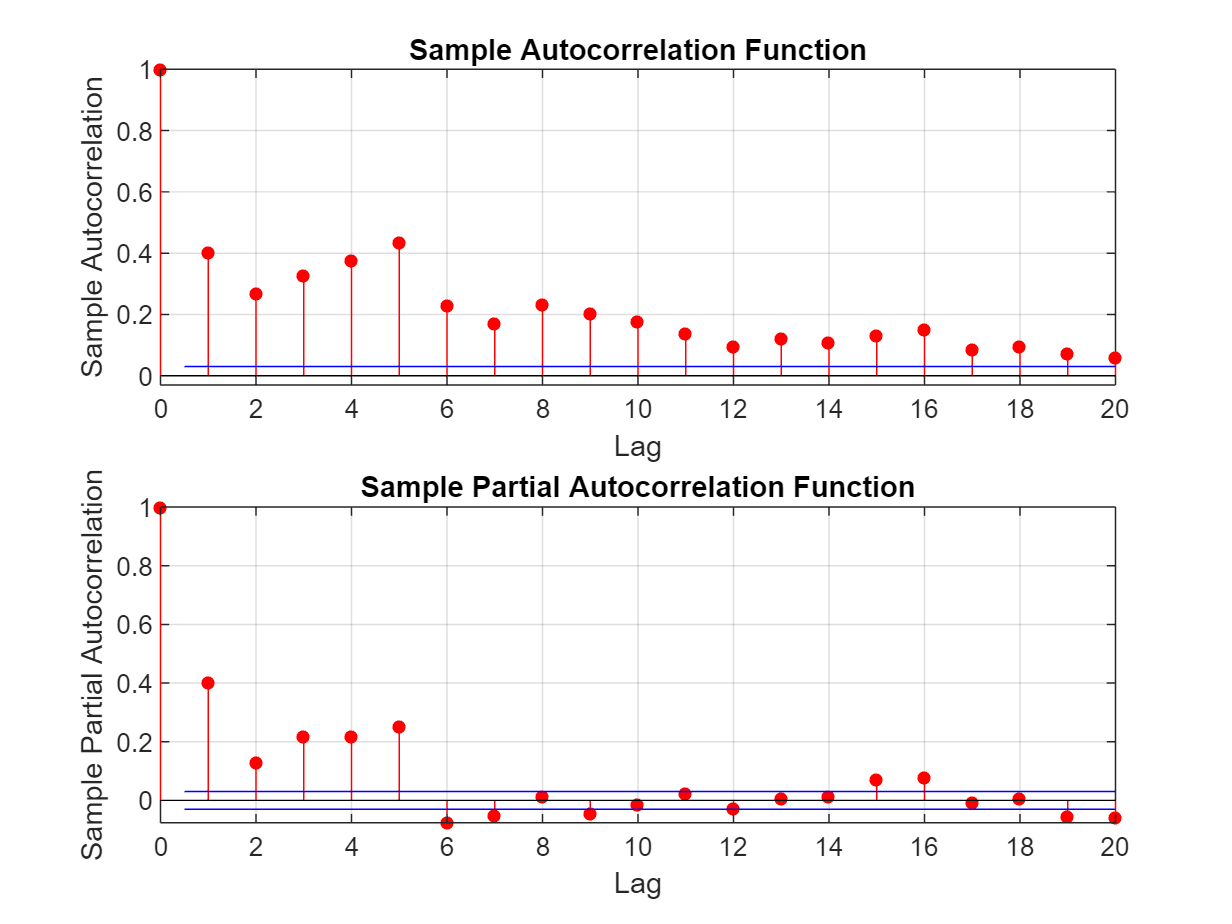 Analysis points to the strong autocorrelation in data and thus existence of GARCH effect
Predictive power …
Testing the GARCH model (3)
GARCH filter follows implied volatility closely
Sometimes overshoots subtantially and variance is more volatile
Apparently captures stylized facts well
It would be interesting to see how it performs with respect to other asset classes and instruments in  turbulent times
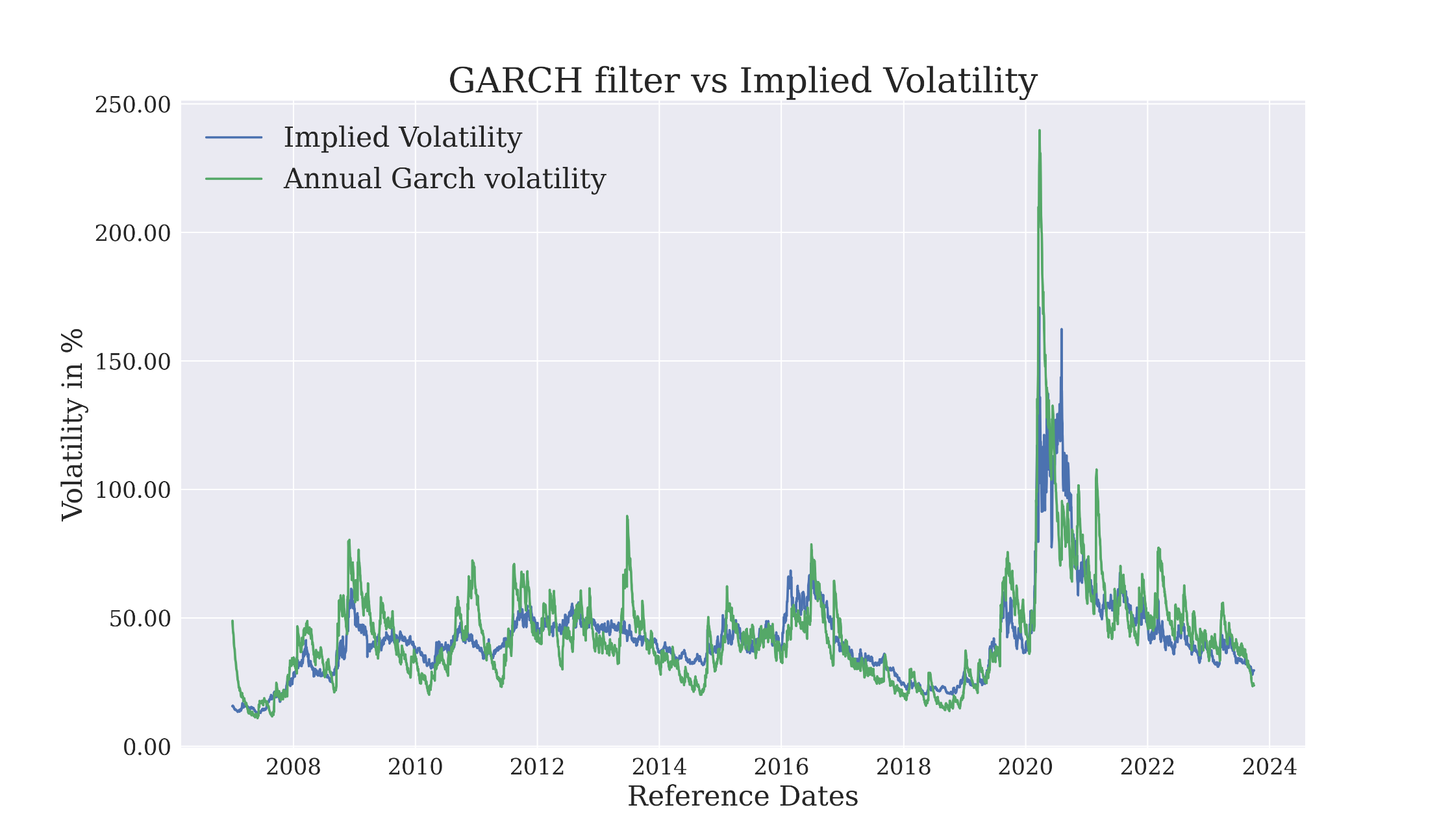 Predictive power …
Testing the GARCH model (4) – SOFR collateralization
With SOFR discounting for most recent 3 years we see similar behavior
GARCH volatilities track well implied ones
GARCH volatilities seem to be more volatile
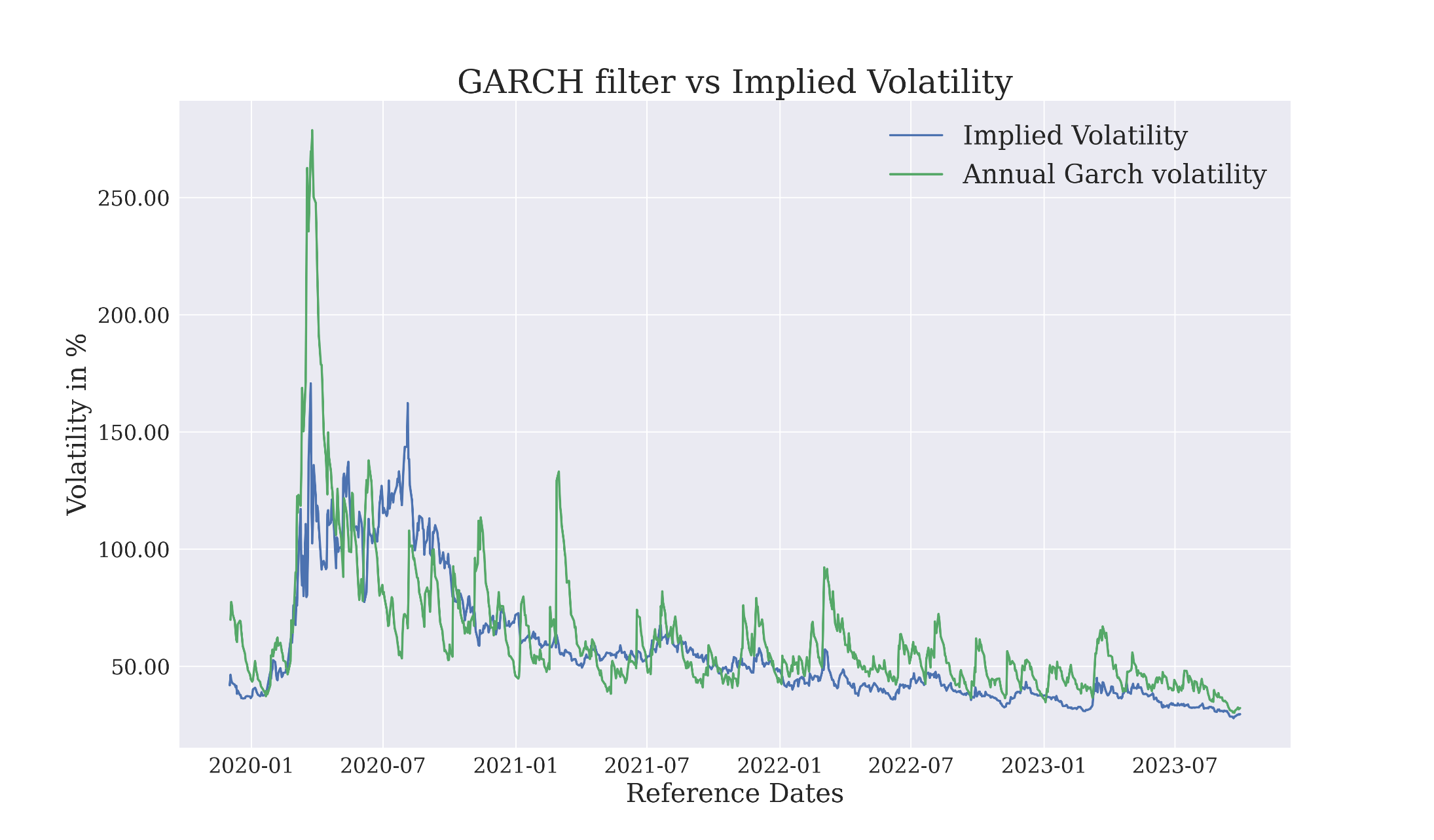 Predictive power …
Testing the GARCH model (4) – OIS collateralization
With OIS discounting replication seems to be even closer

GARCH volatilities overshoot implied ones in few cases
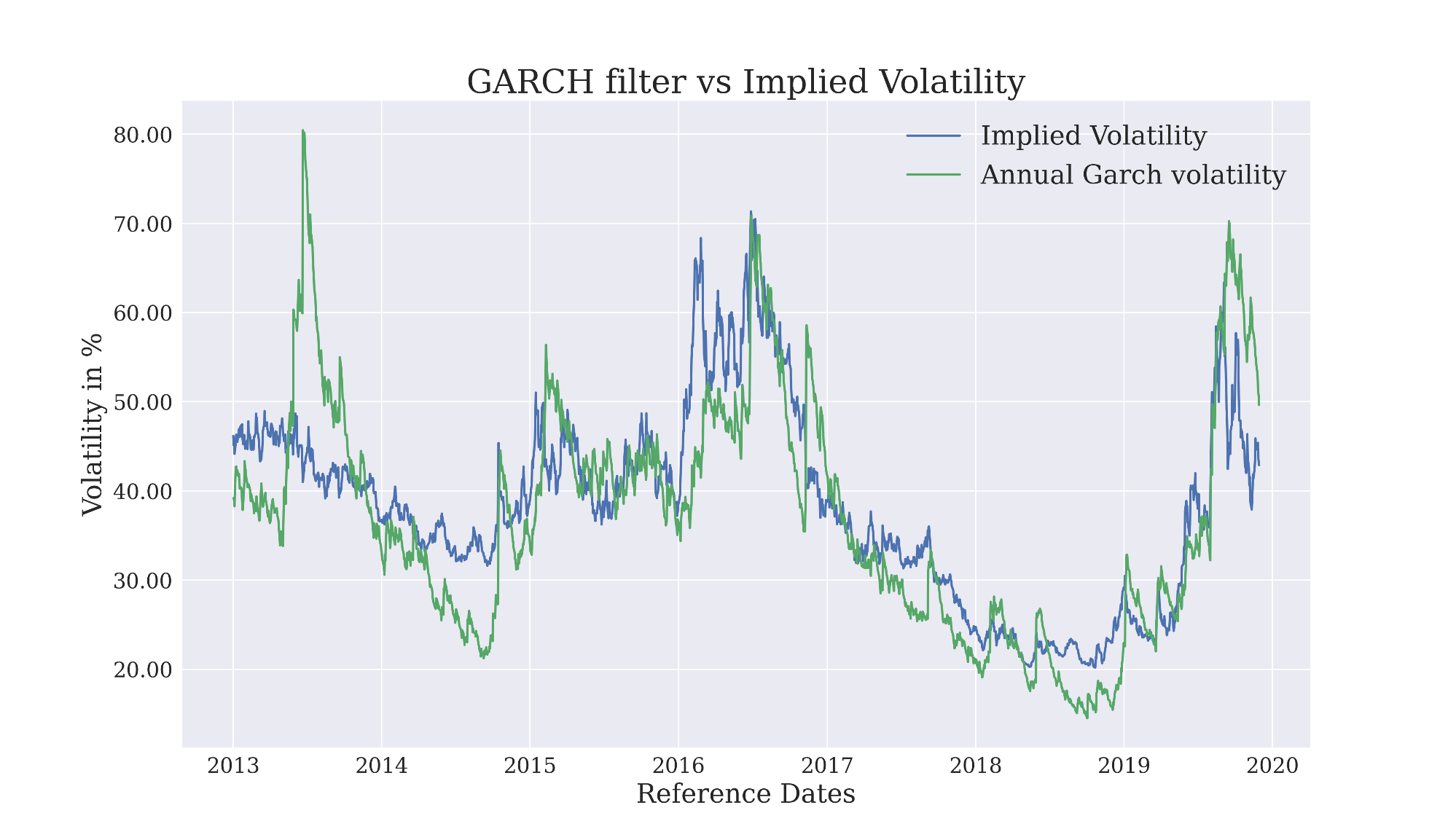 Predictive power …
Testing the GARCH model (5) – Basis
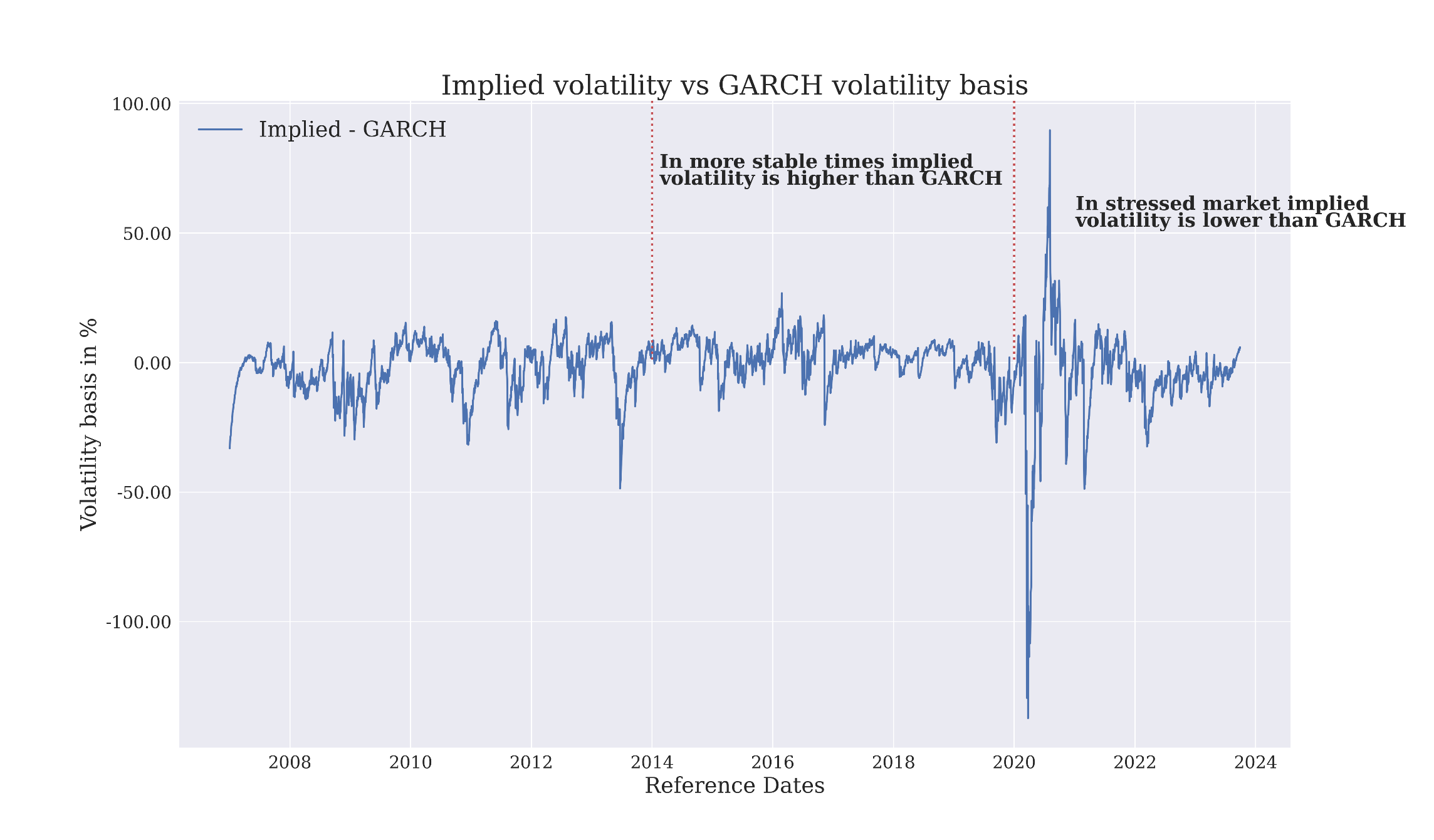 Predictive power …
Testing the GJR - GARCH model (6)
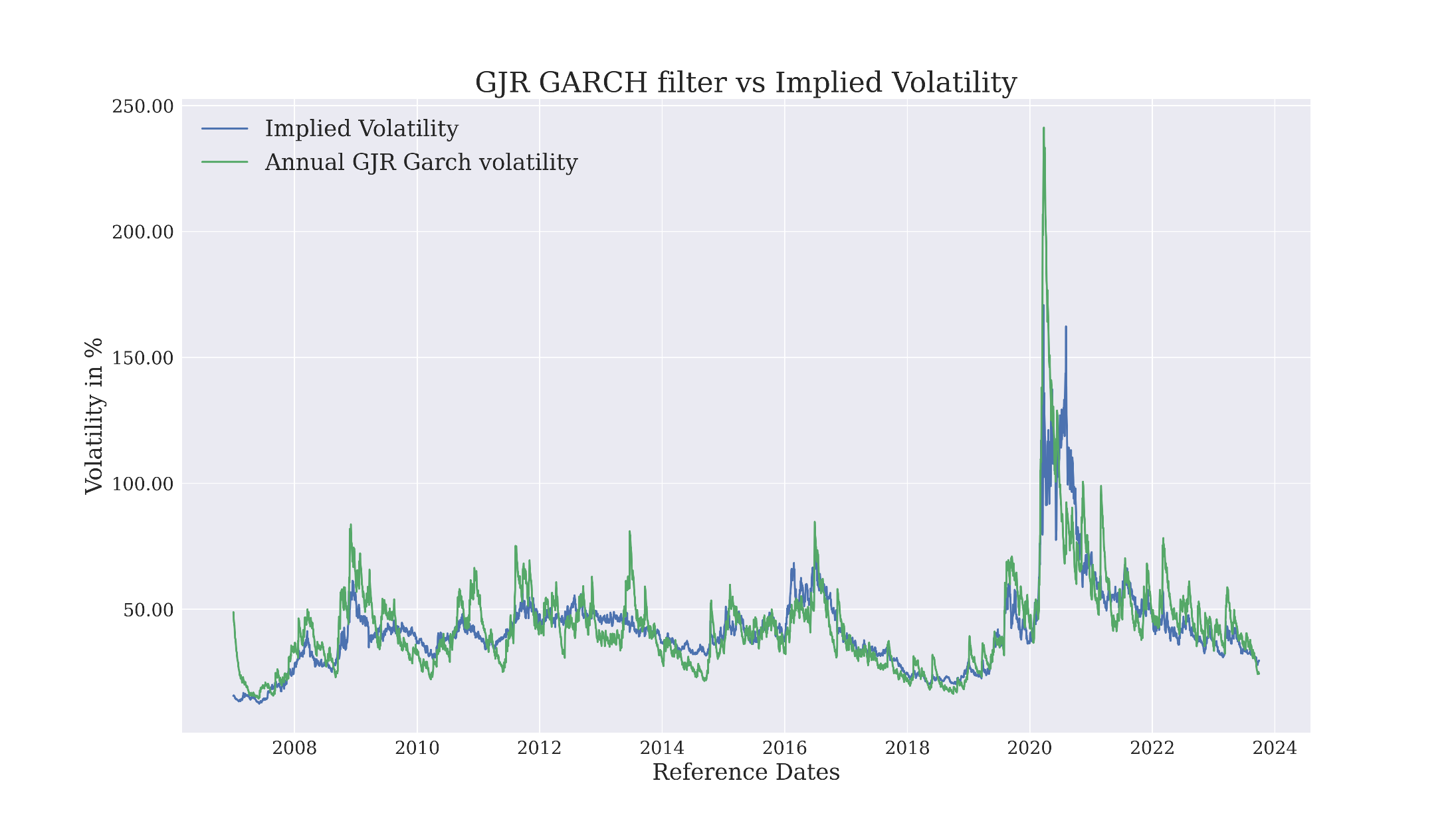 GJR GARCH filter follows closely implied swaption volatility
Regular GARCH has higher variance of volatilities than GJR.
Predictive power …
Testing the GJR - GARCH model (7) – SOFR collateralization
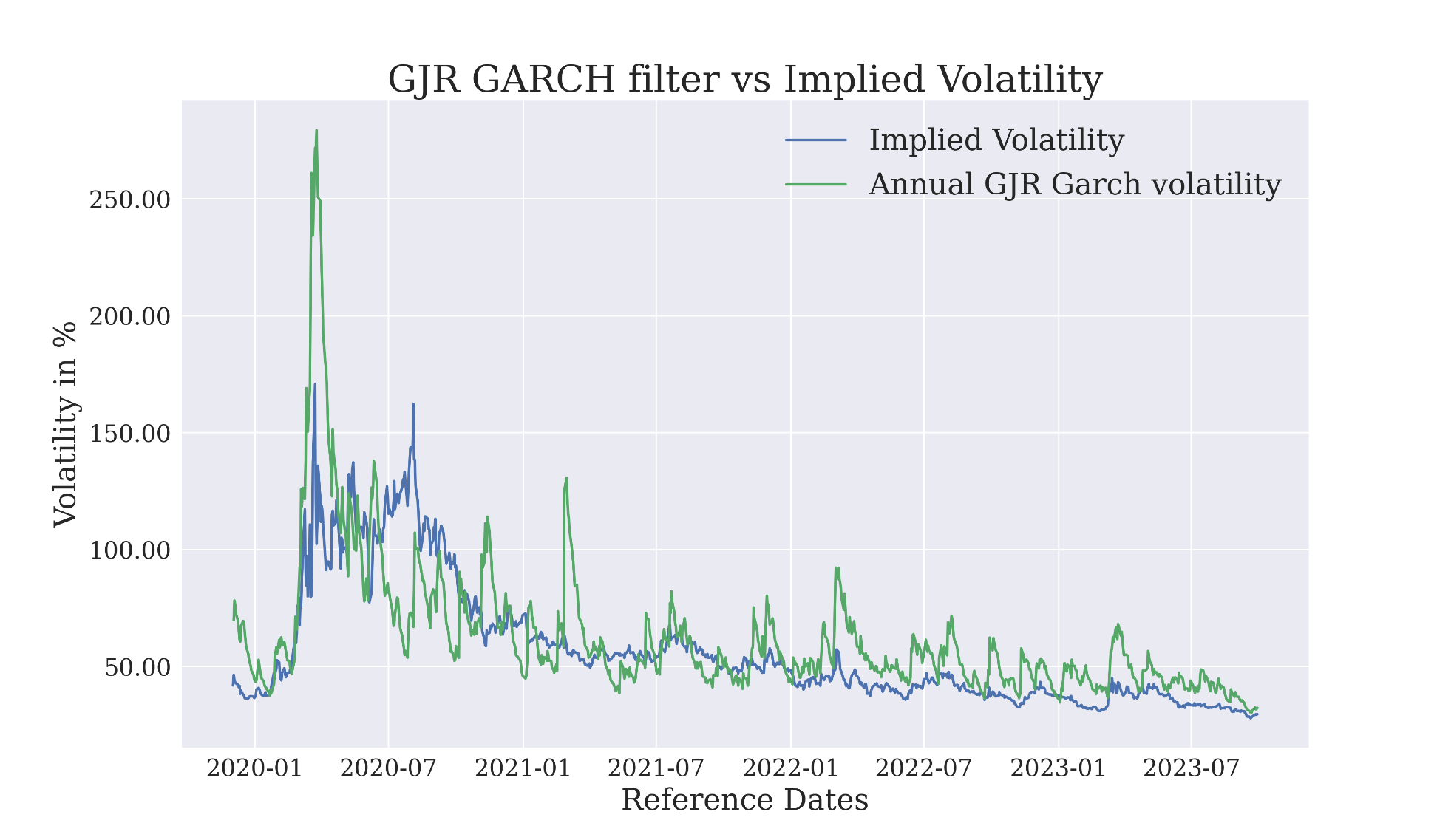 GJR GARCH filter follows closely implied swaption volatility
GJR GARCH implies slightly higher varaince of volatilities than regukar GARCH
Predictive power …
Testing the GJR - GARCH model (8) – OIS collateralization
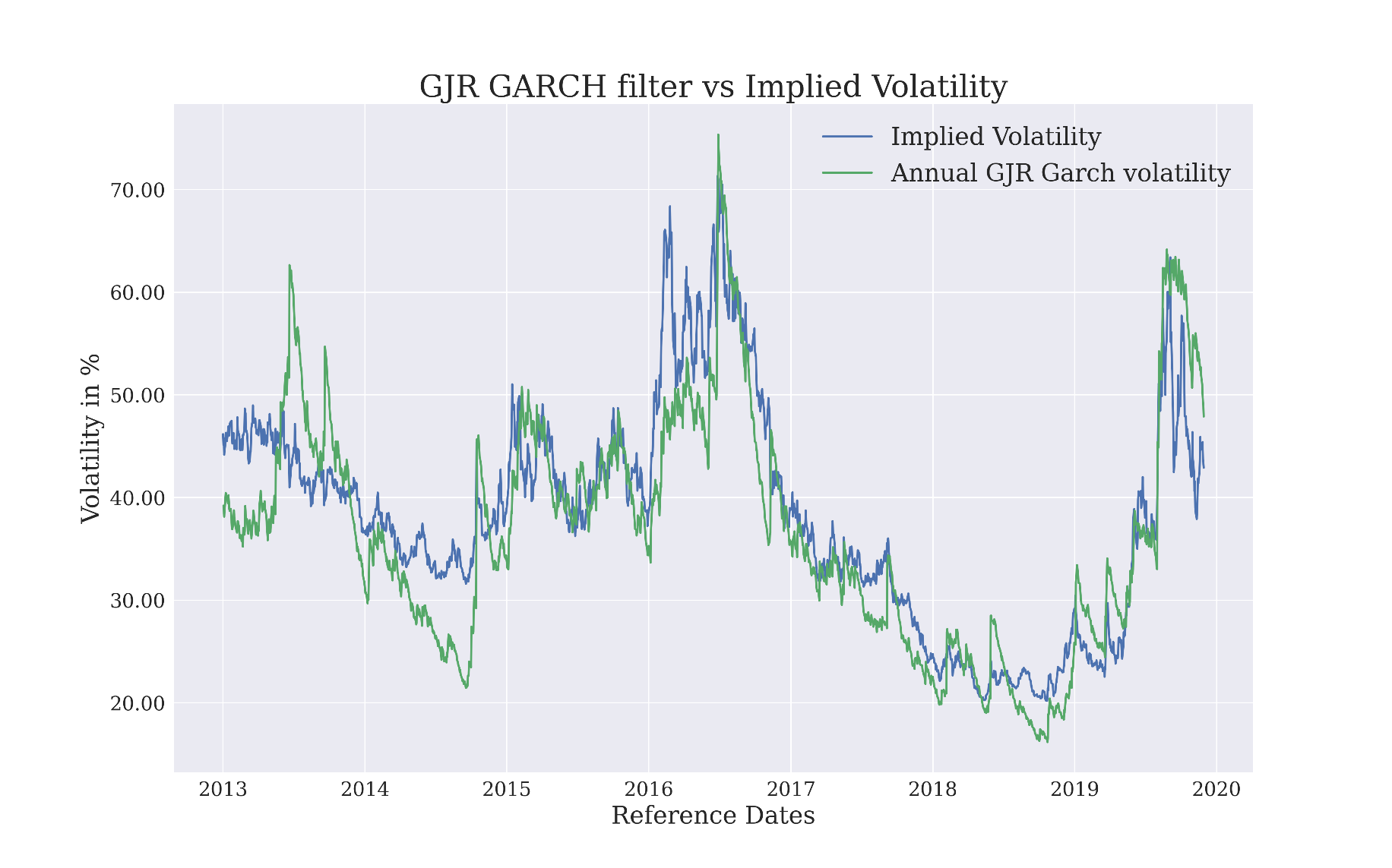 GJR GARCH filter follows closely implied swaption volatility
GJR GARCH filter has smaller variance than regular GARCH
Predictive power …
Testing the GJR - GARCH model (9) – OIS collateralization
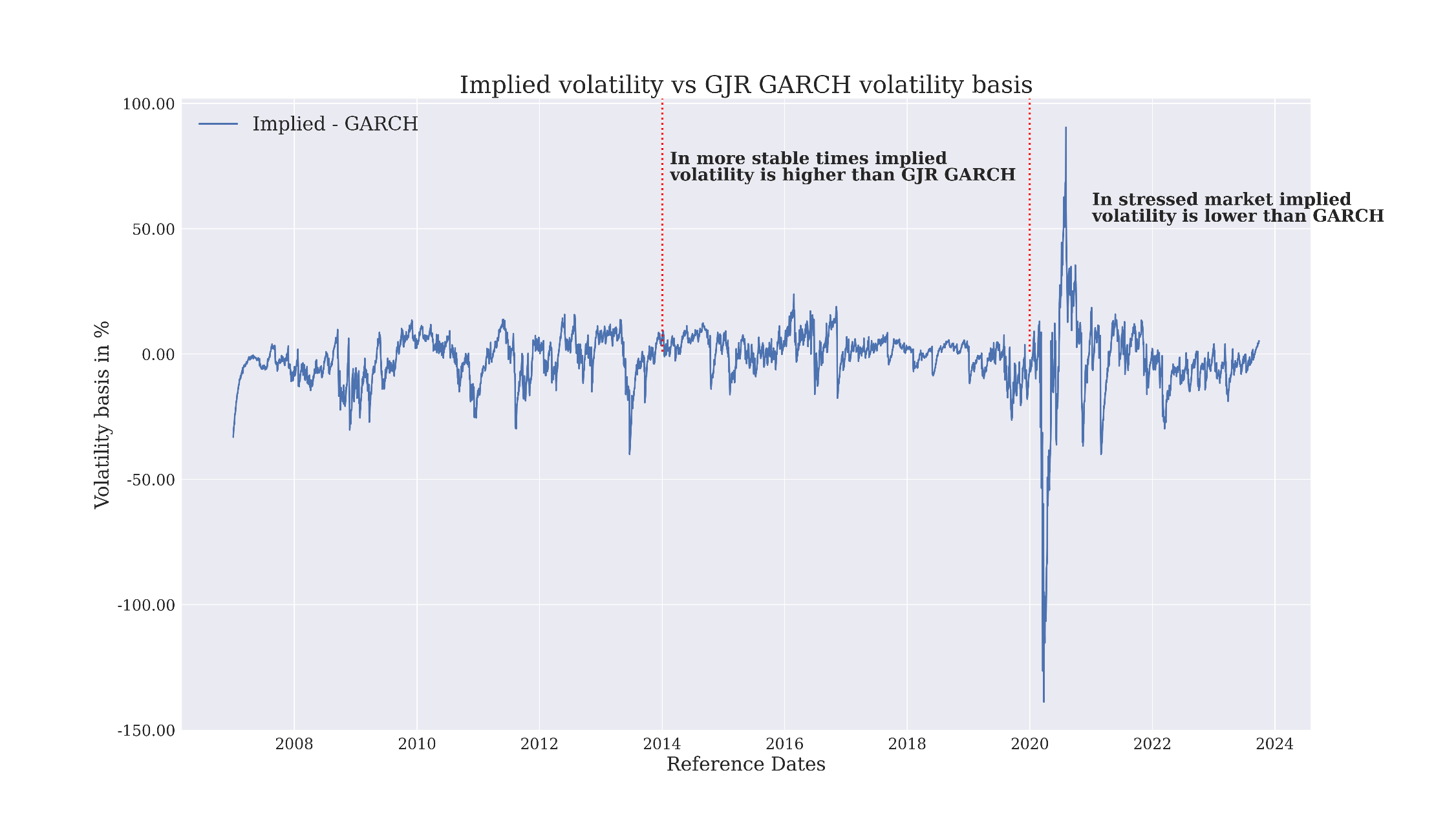 Predictive power of GARCH
07
Note on convergence
Predictive power …
Note on convergence (1) – GARCH model
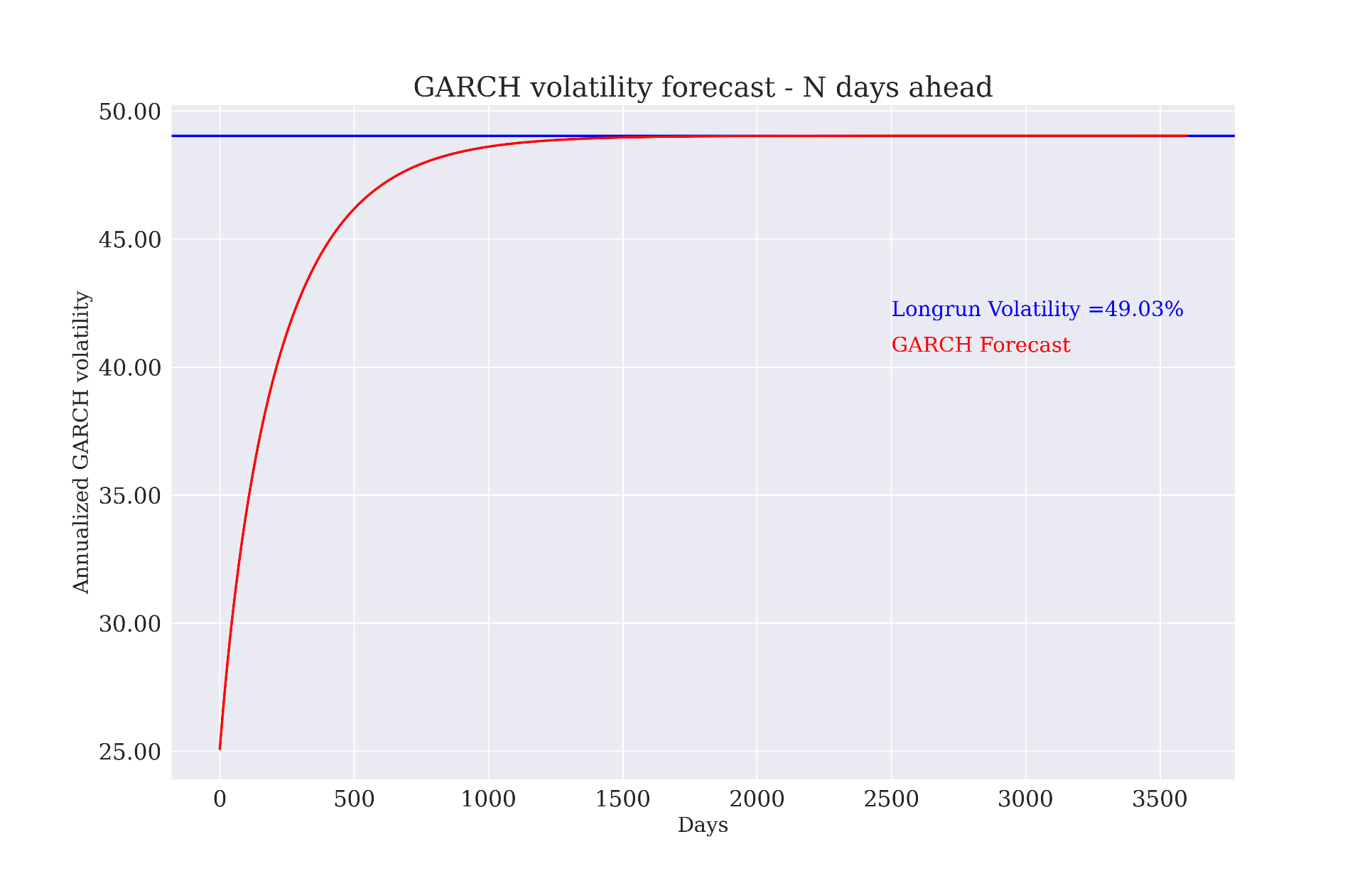 GARCH model annualized volatility converges to long run within 3 years
Predictive power …
Note on convergence (2) – GJR GARCH model
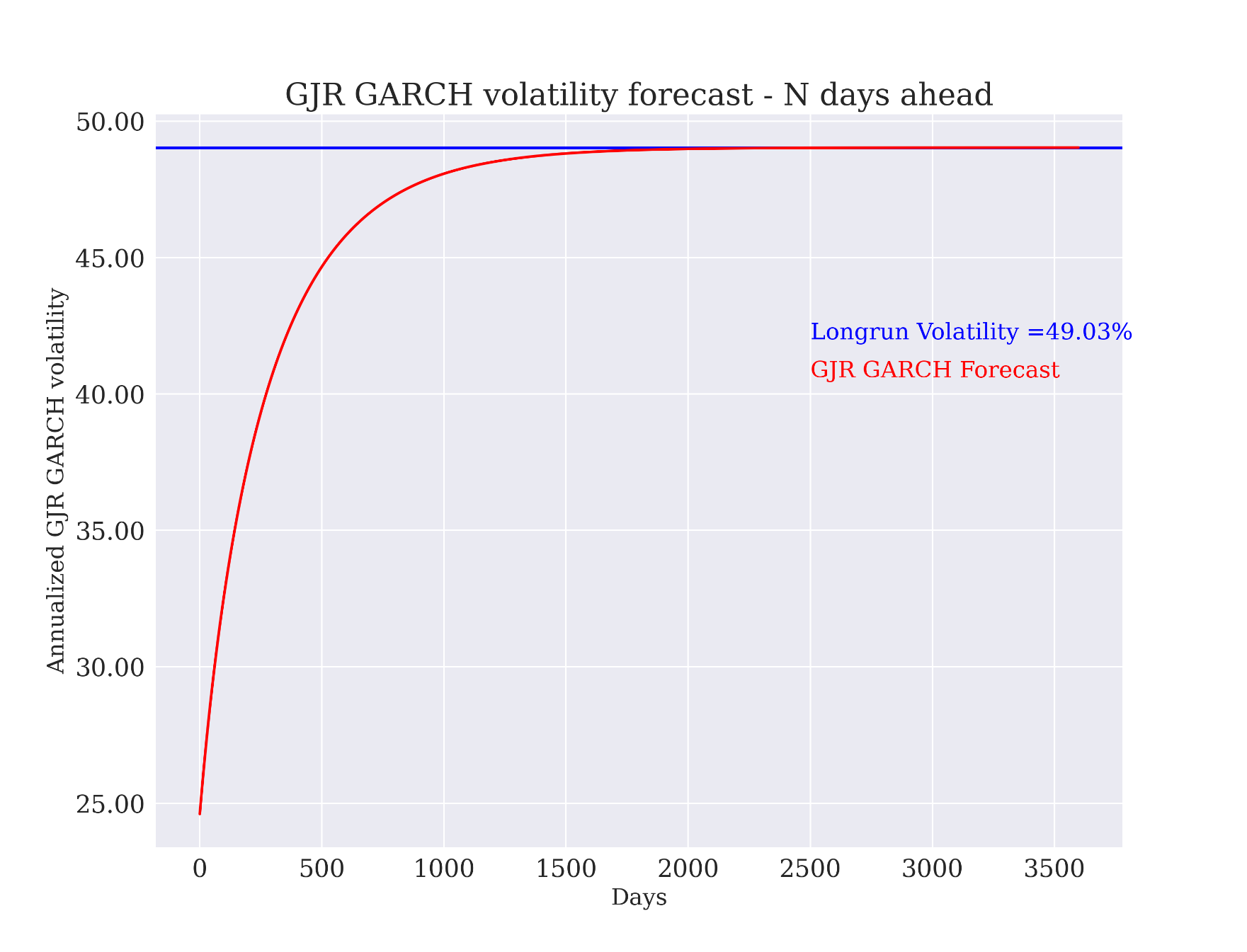 … similarly GJR GARCH
Predictive power …
08
Backtesting
Predictive power …
Backtesting (1) - Procedure
We define set of data to train the model
Next we define set of data to test the model
We iteratively calibrate the model
With calibrated parameters we calculate one day variance forecast
Next we define 95% Projection interval defined as mean +/- 1.96 * sqrt(projected variance)
The closer the number of realized returns which falls into projection interval to 95% the better model specification
Predictive power …
Backtesting (2) - Results
There are 4364 observations in total
Matlab code has been used to produce the results:
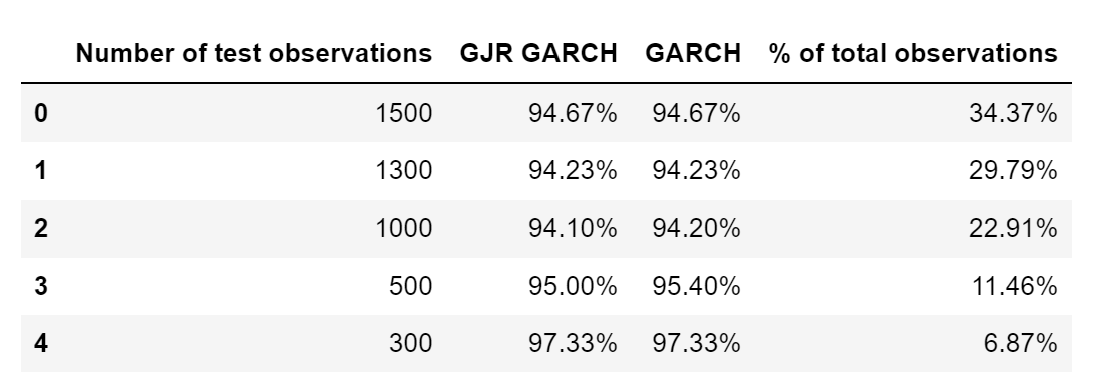 Predictive power …
Backtesting (3) - Conclusions
Both models show satisfactory results implying good specification
No actual difference between them
Predictive power …
09
Some remarks on total variance
Predictive power …
Some remarks on total variance (1)
The analysis so far used ATM swaption volatility only as a point of reference for GARCH filtration, ignoring smile and skew 

In order to capture the total maket variance we decided to examine how GARCH captures fair strike of a Variance Swap

We started with leveraging SRVIX, that used to be quoted at the CBOT (is not any more)
Predictive power …
Some remarks on total variance (2)
Predictive power …
Some remarks on total variance (3)
CBOT formula covers discrete and small numer of swaptions i.e. 11 whereas variance swap assumes continuum of swaptions, hence we tested both aproaches:

With 1000 swaptions, 500 receivers and 500 payers, with volatilities implied by  calibrated SABR

With predefined strikes according to CBOT guidelines and volatilities read off the surface
Predictive power …
Some remarks on total variance (4)
With 1000 swaptions:
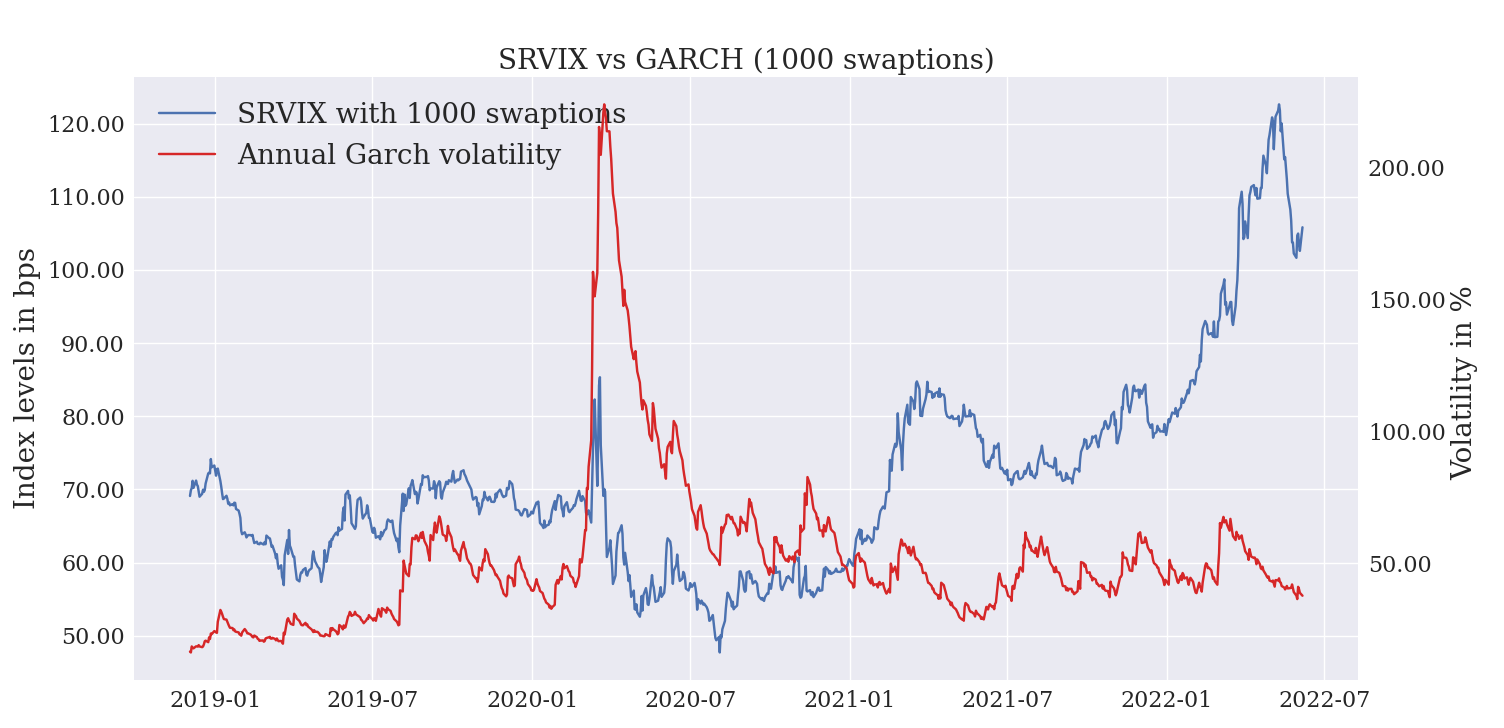 Predictive power …
Some remarks on total variance (5)
With predefined strikes:
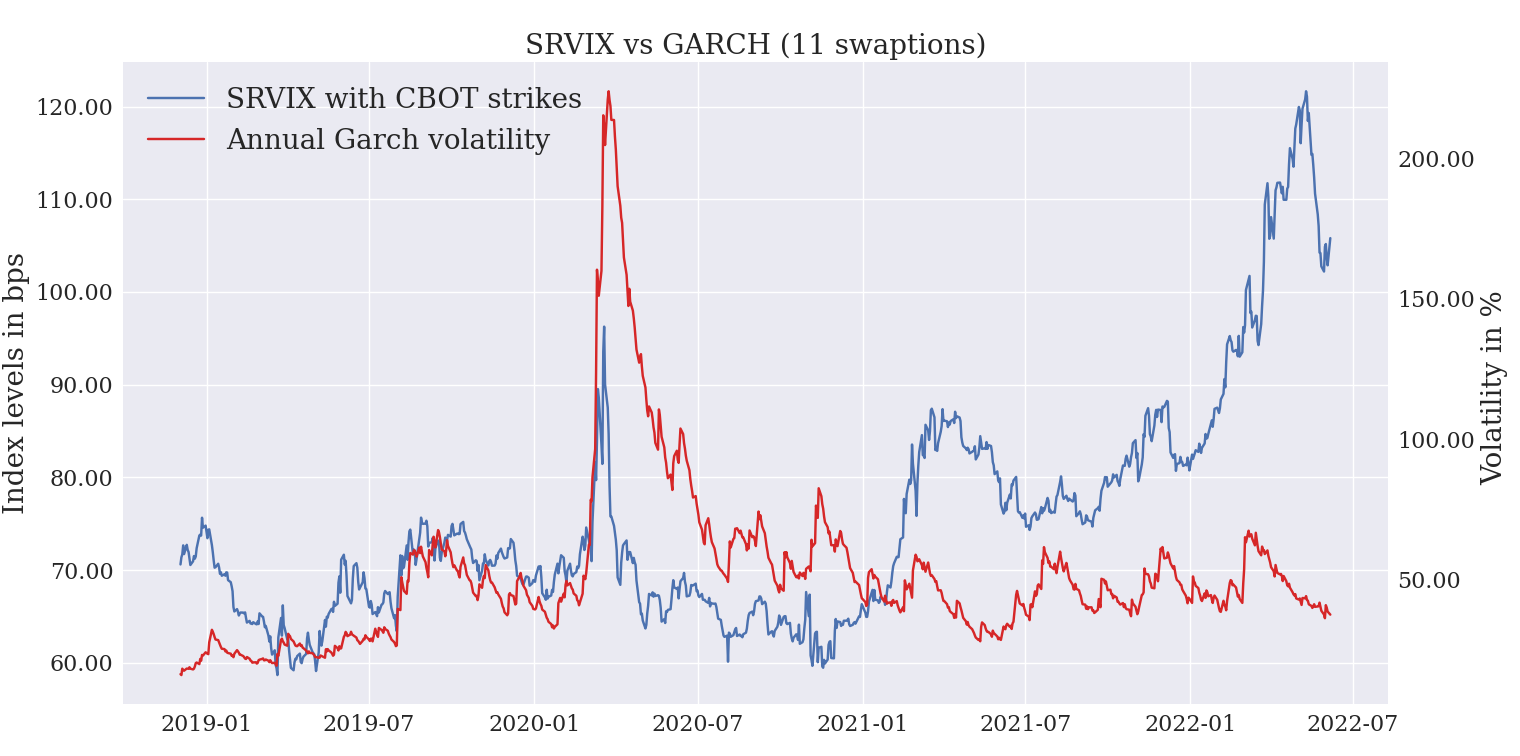 Predictive power …
Some remarks on total variance (6)
With predefined strikes:
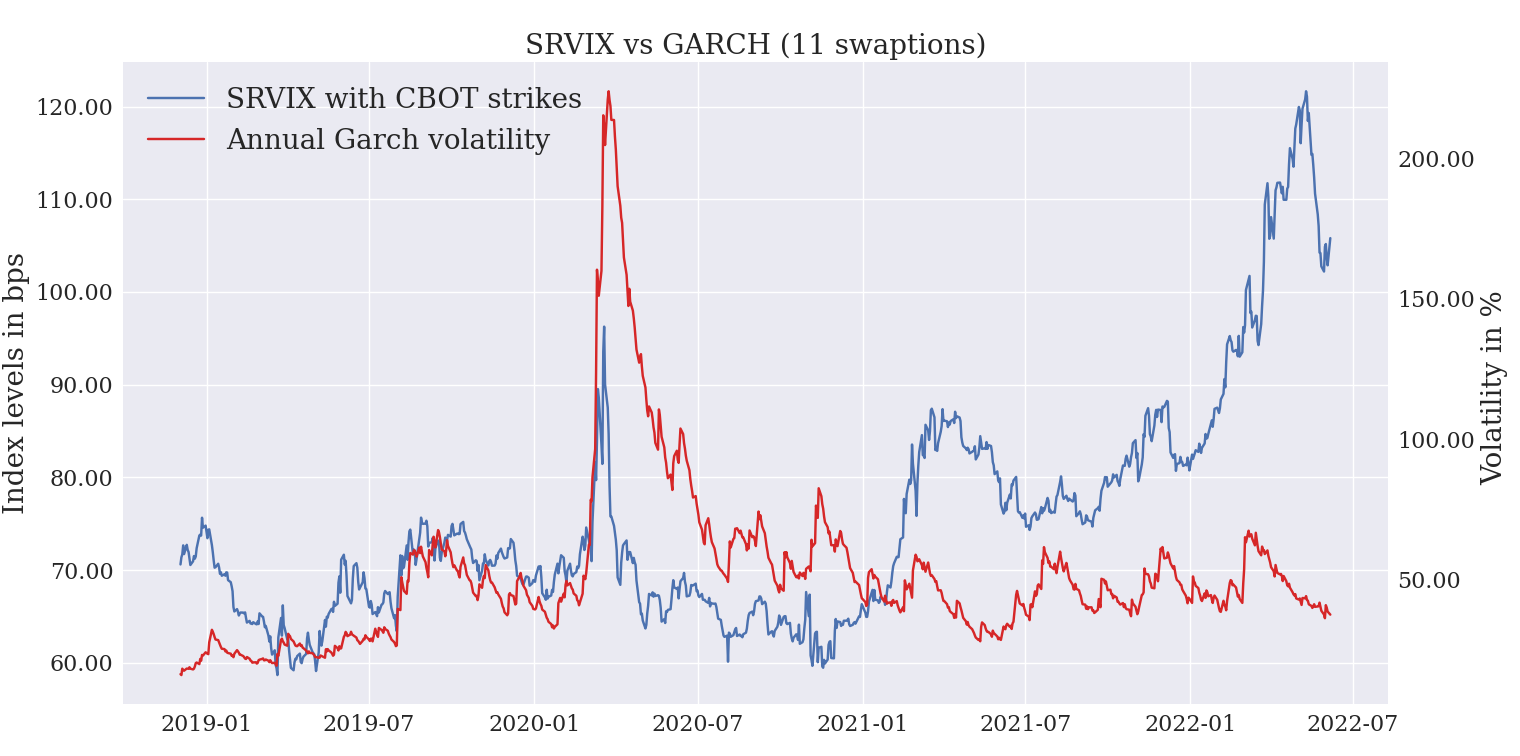 Predictive power …
Some remarks on total variance (7)
Finally with adittional scaling by inverse of squared strike:
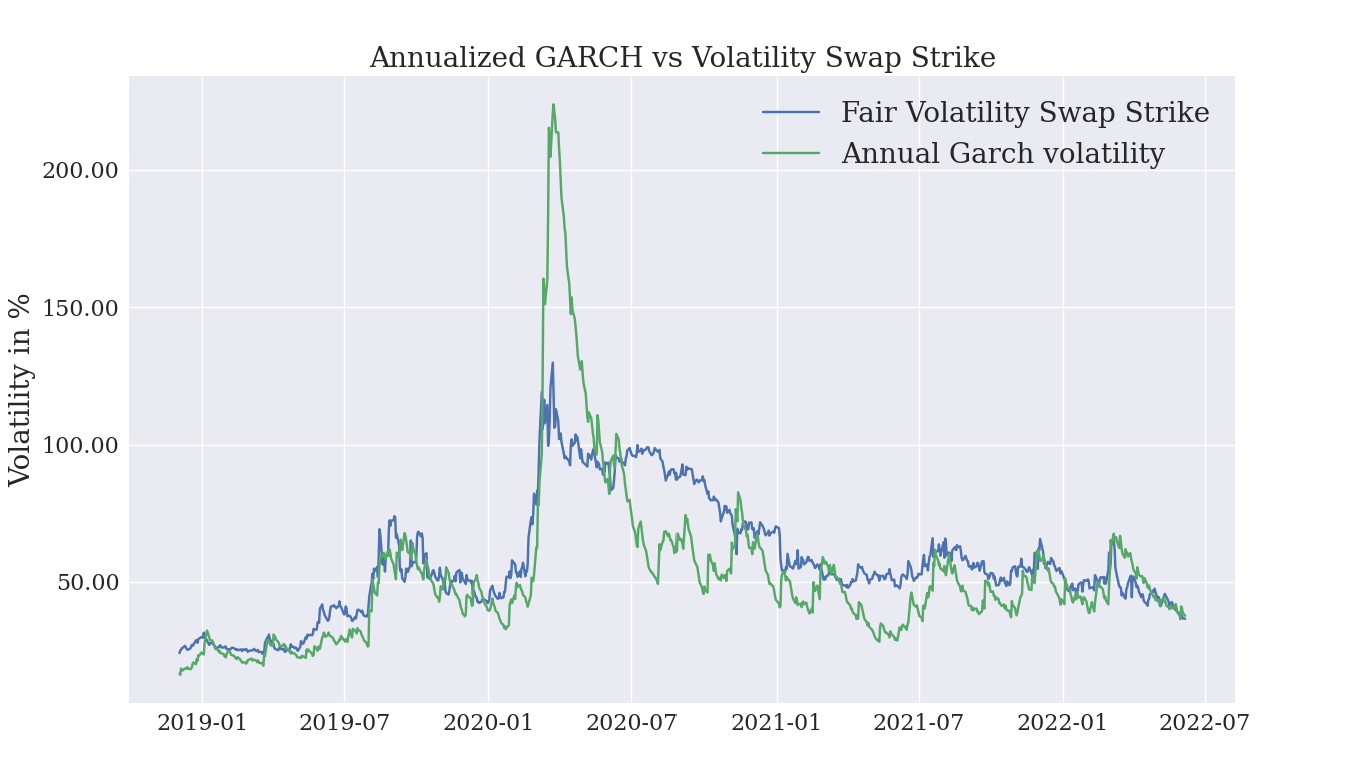 Predictive power …
Some remarks on total variance (8)
More details on total variance replication cound be found in Carr Madan (2002)
Analysis shows that GARCH filter captures also Total Market Variance
Predictive power…
10
Final conclusions
Predictive power …
Final conclusions
Both GARCH models are able to capture volatility common features

Back testing show satisfactory resutts pointing to good model specification

In case of swap rates used for the analysis (1X5) no actual difference between GARCH and GJR GARCH, pointing to no strong leverge effect

GARCH lends itself well for volatility projection (including total market variance) and Value-at-Risk calculations
Predictive power…
10
THANK YOU FOR YOUR ATTENTION!!!
IT’S TIME FOR Q&A
Disclaimers & Disclosures
The views expressed within this material are those of the contributors and not necessarily those of BNY Mellon. This material does not constitute a recommendation by BNY Mellon of any kind. The information herein is not intended to provide tax, legal, investment, accounting, financial or other professional advice on any matter, and should not be used or relied upon as such. BNY Mellon has not independently verified the information contained in this material and makes no representation as to the accuracy, completeness, timeliness, merchantability or fitness for a specific purpose of the information provided in this material. BNY Mellon assumes no direct or consequential liability for any errors in or reliance upon this material.